Caracterización de los profesionales independientes en la Argentina
Secretaría de Seguridad Social
LXXIII Plenario de la Coordinadora de Cajas de Previsión y Seguridad Social para Profesionales de la República Argentina 
21, 22 y 23 de noviembre de 2018 Puerto Madryn
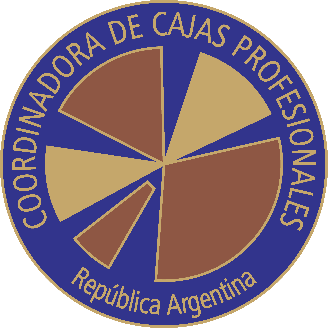 Ocupados según categoría ocupacional, nivel de educativo y calificación. Promedio 2016-2018
*Se excluye a los trabajadores familiares sin remuneración (0,6% de los ocupados totales)  En base a proyección CELADE (CEPAL)
Profesionales independientes según sexo. Promedio 2016-2018
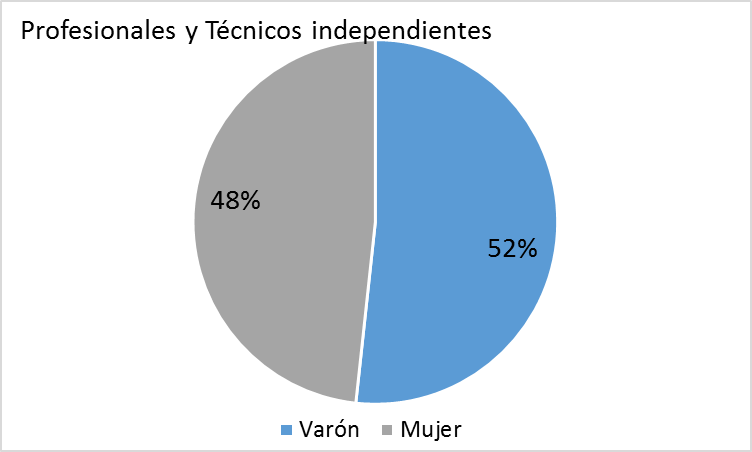 Fuente: Secretaría de Seguridad Social en base a EPH (INDEC)
Profesionales independientes según grupo de edad. Promedio 2016-2018
Fuente: Secretaría de Seguridad Social en base a EPH (INDEC)
Profesionales independientes según región. Promedio 2016-2018
Fuente: Secretaría de Seguridad Social en base a EPH (INDEC)
Proporción de profesionales independientes en relación a los ocupados totales. Promedio 2016-2018
Fuente: Secretaría de Seguridad Social en base a EPH (INDEC)
Profesionales independientes según rama de actividad. Promedio 2016-2018
Fuente: Secretaría de Seguridad Social en base a EPH (INDEC)
Profesionales independientes según rama de actividad y sexo. Promedio 2016-2018
Fuente: Secretaría de Seguridad Social en base a EPH (INDEC)
Edad promedio de los Profesionales independientes por rama de actividad. Promedio 2016-2018
Fuente: Secretaría de Seguridad Social en base a EPH (INDEC)
Profesionales independientes con ocupación parcial (menos de 35 horas semanales) según rama de actividad. Promedio 2016-2018
Fuente: Secretaría de Seguridad Social en base a EPH (INDEC)
Estimaciones provisorias de no registro de profesionales independientes. Cálculo por diferencia.
Muchas gracias!
Profesionales y técnicos independientes según sexo. Promedio 2016-2018
Cantidad de horas semanales trabajadas según sexo
Brecha de ingreso horario y mensual según sexo.
Fuente: Secretaría de Seguridad Social en base a EPH (INDEC)